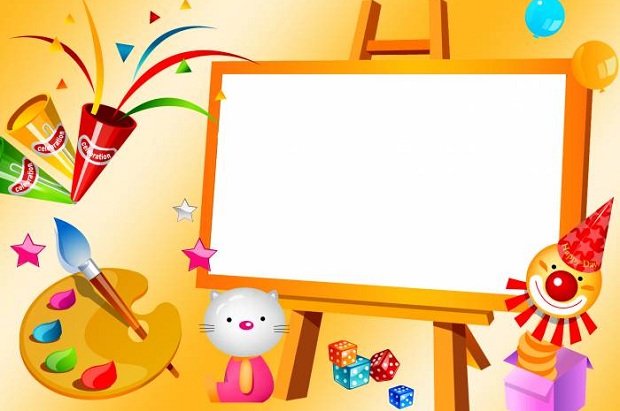 Р А З В И В А Л О Ч К И
Лучшая игрушка для ребенка – конструктор
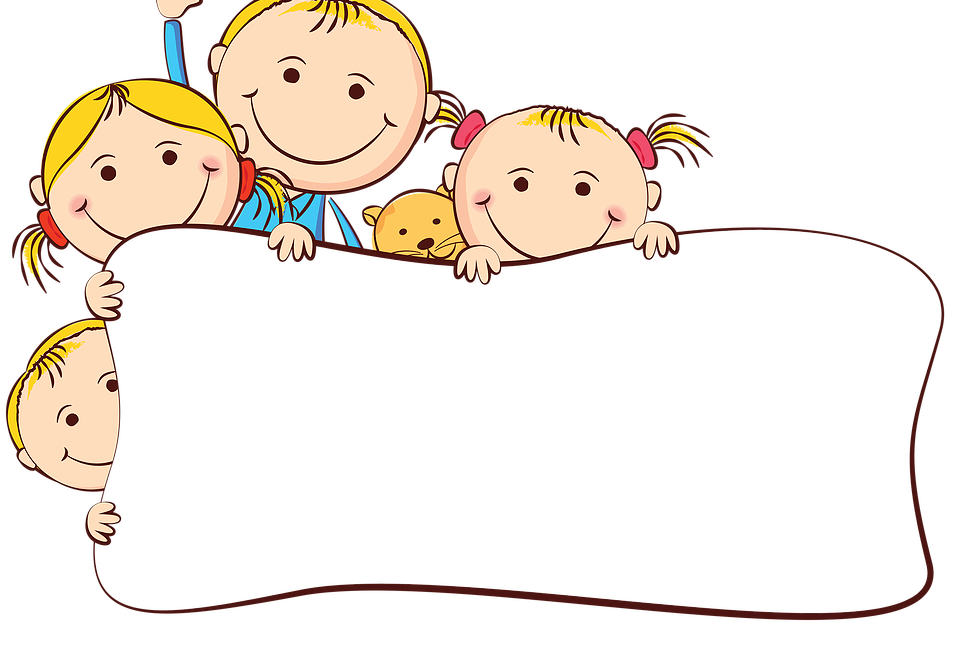 Польза конструирования не вызывает сомнений, ведь игры с конструктором способствуют развитию пространственного и образного мышления , умения сравнивать и обобщать.        В процессе конструирования закрепляются представления о цветах, формах и размерах, развивается мелкая моторика. Кроме того, игра с конструктором требует от ребенка немалой усидчивости, целеустремленности, настойчивости, в процессе занятий укрепляется самооценка, развивается самостоятельность и инициатива. А поскольку конструкторская деятельность предполагает анализ постройки,  описание пространственного расположения  отдельных деталей, планирование своих действий, и отчета  о проделанных действиях -  развивается  также и речь ребенка, расширяется его словарный запас.
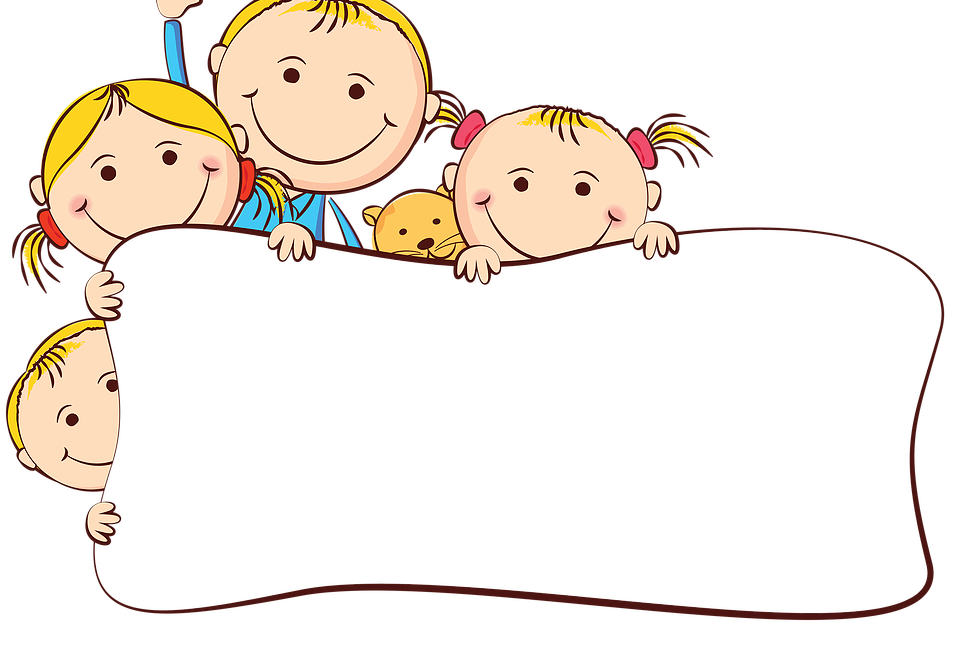 Для того чтобы сформировать и поддержать интерес ребенка к играм с конструктором, попробуйте следовать этим рекомендациям:
Демонстрируйте искренний интерес к игре в конструктор.    
Включайте постройки в сюжет игры (вы играете, затем возникает необходимость ввести в игру нового героя или какой-то предмет – сконструируйте его; или наоборот, сначала сделайте предмет или героя из конструктора, а затем разверните некий сюжет с его участием).
Обыгрывайте сказки, стихотворения, песенки, конструируя «по тексту». Попробуйте, например, построить лубяную и ледяную избушку для Лисы и Зайца, летучий корабль или ступу бабы Яги.
Поддерживайте эффект новизны (за счет использования новых материалов и сюжетов).
Создайте условия для самостоятельного экспериментирования ребенка с конструктором (разместите конструктор в свободном доступе).
М
Я
Г
К
И
Й 

К
О
Н
С
Т
Р
У
К
Т
О
Р
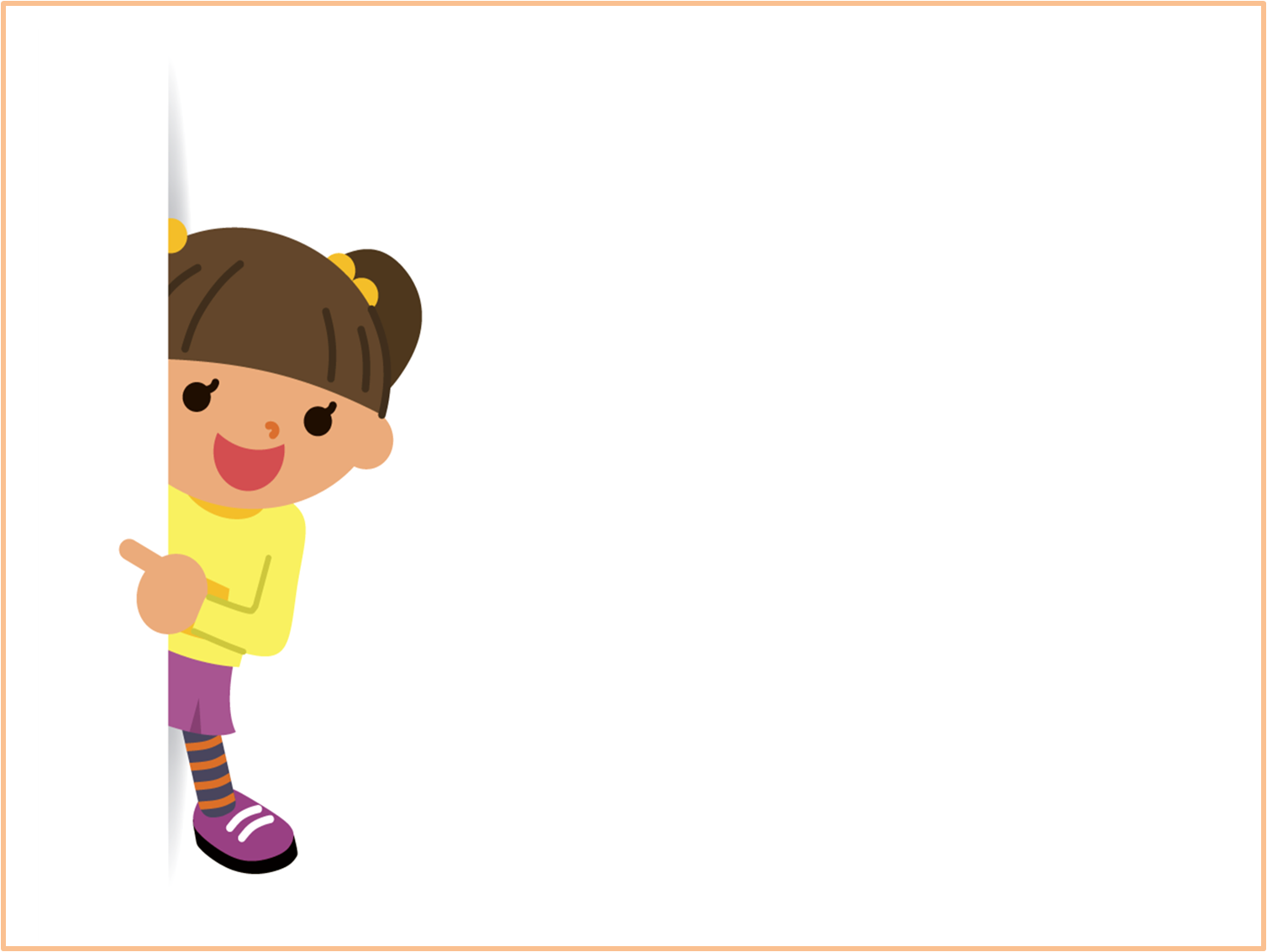 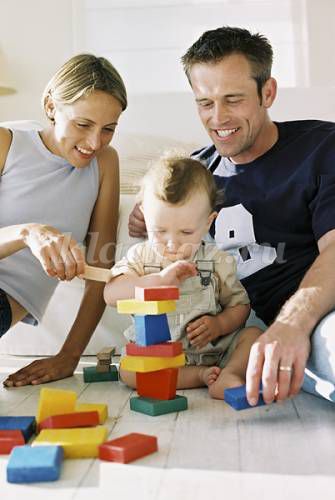 С В О И М И  Р У К А М И
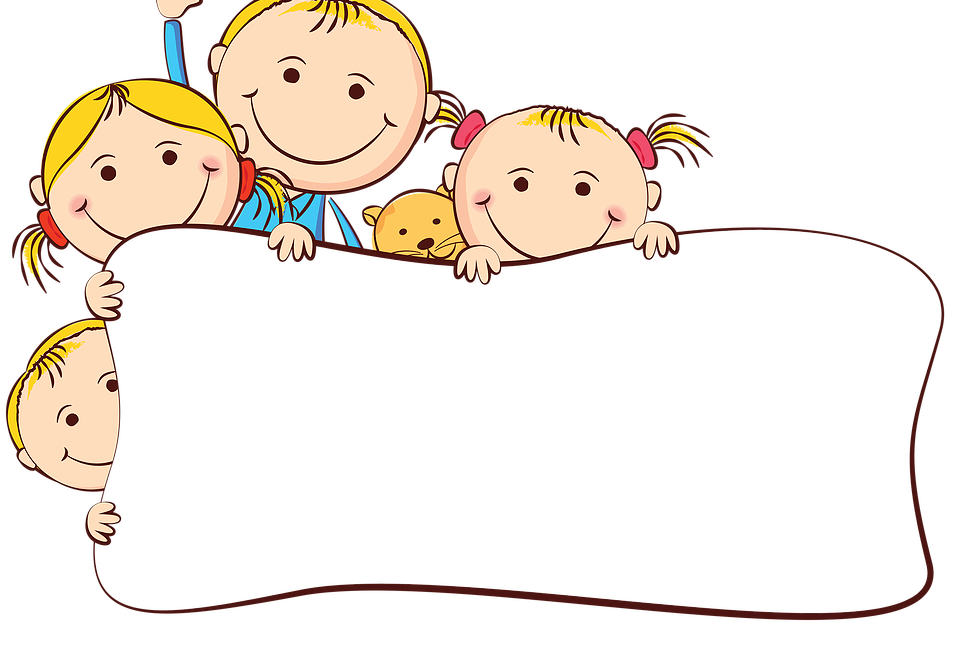 Дом мы строим.
Выше, выше!
Есть окошки в нем и крыша.
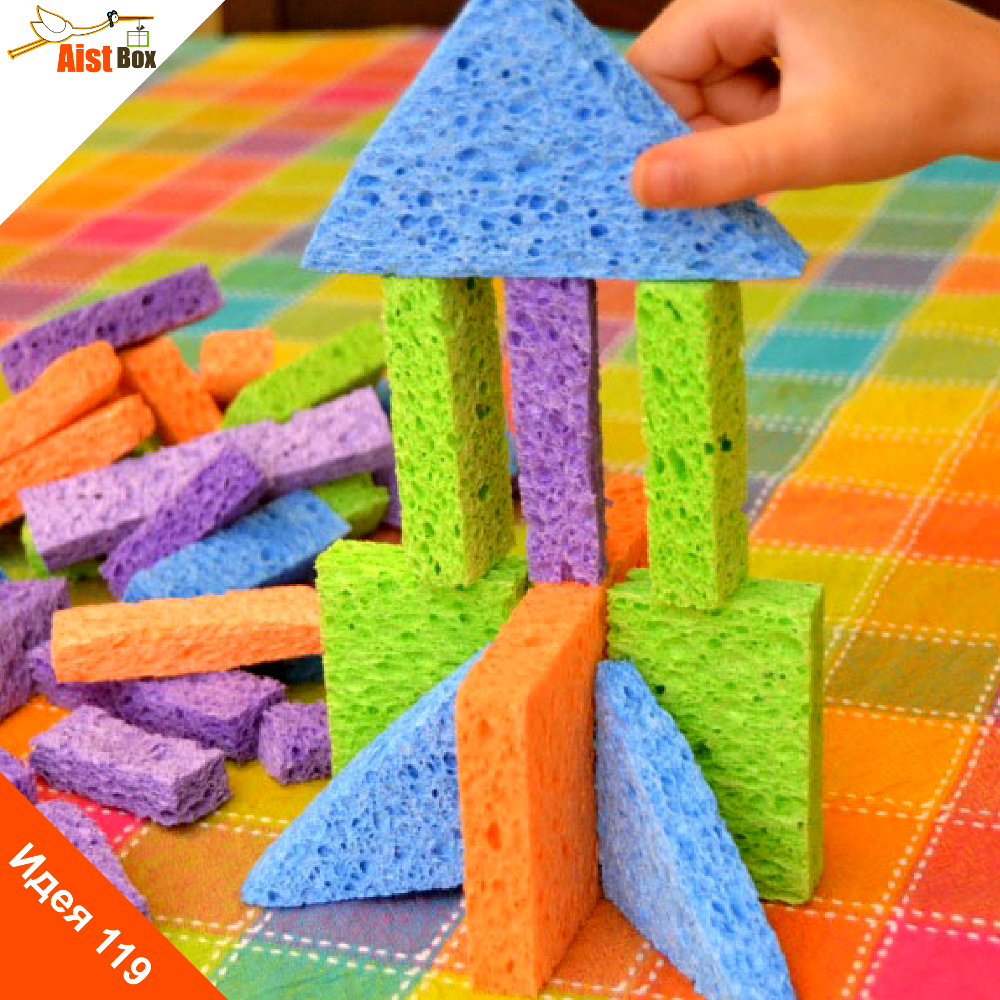 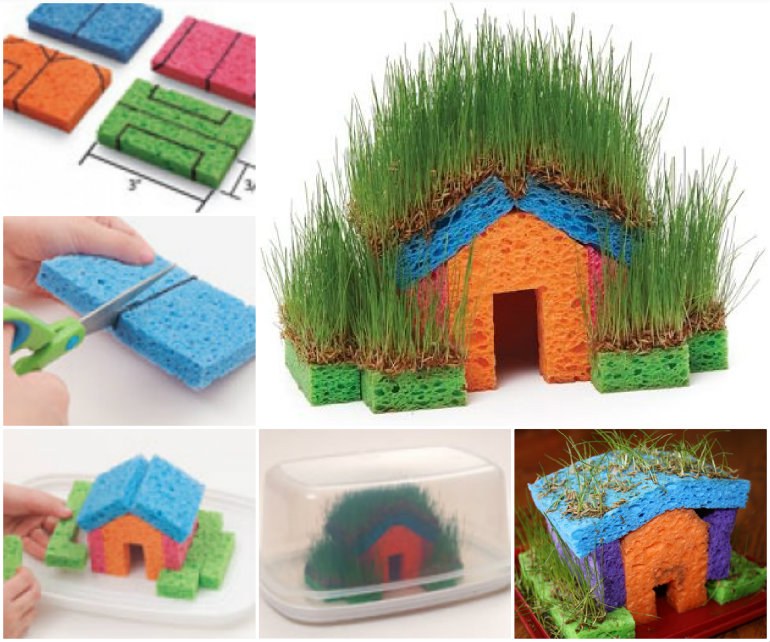 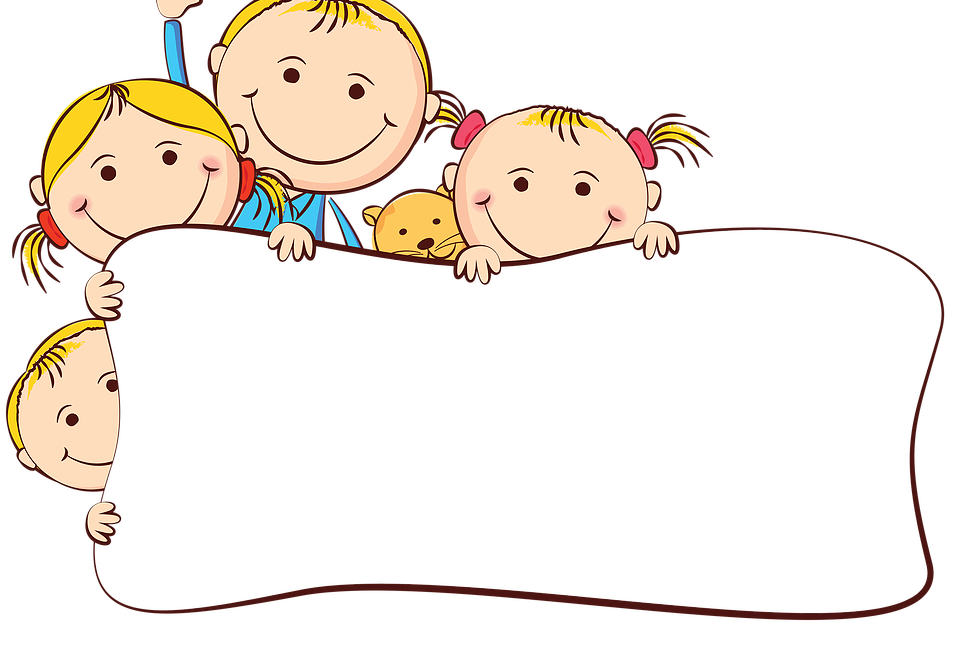 Раз, два, три, четыре…
Много мебели в квартире
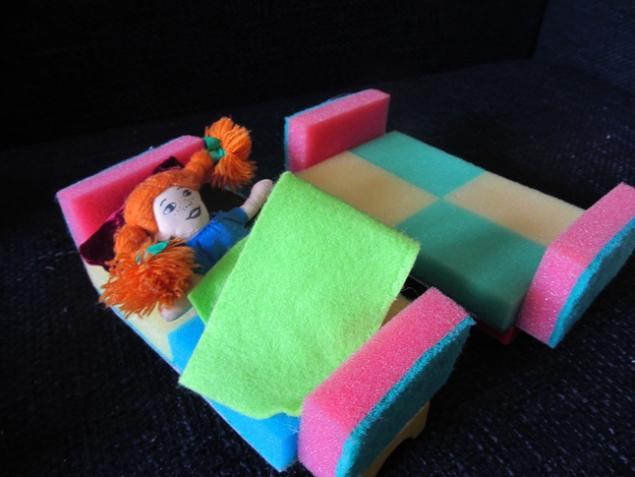 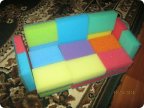 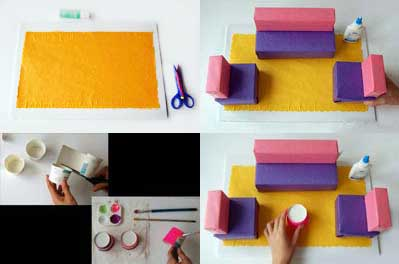 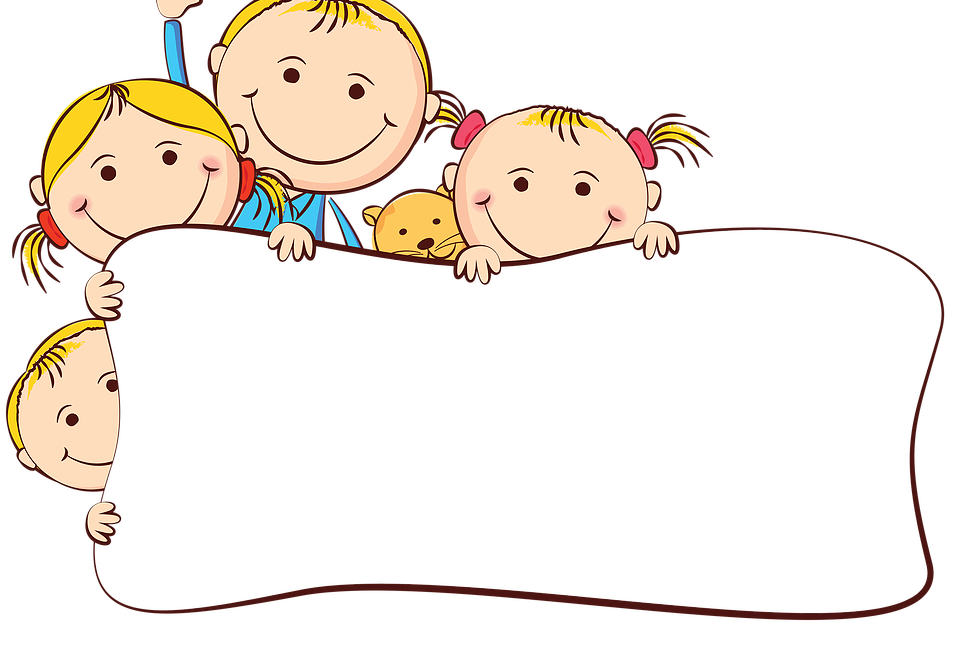 Если в доме нет сластей, Не зови к себе гостей.Веселиться невозможно без конфет и без пирожных.
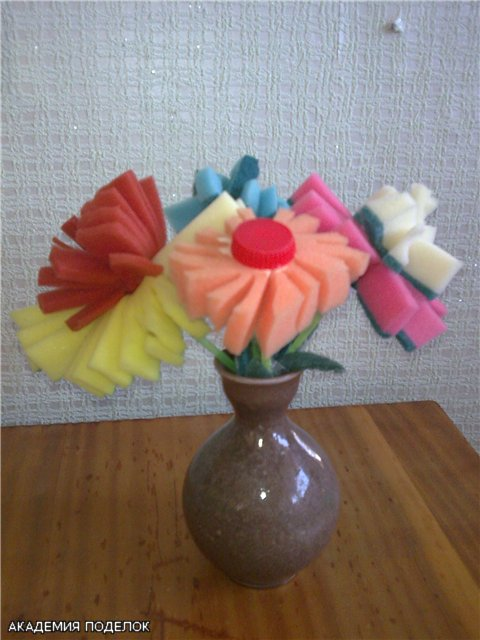 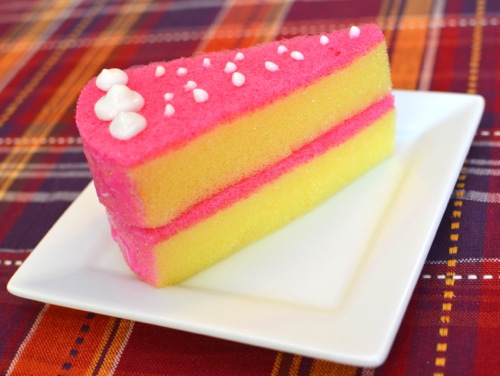 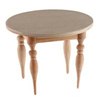 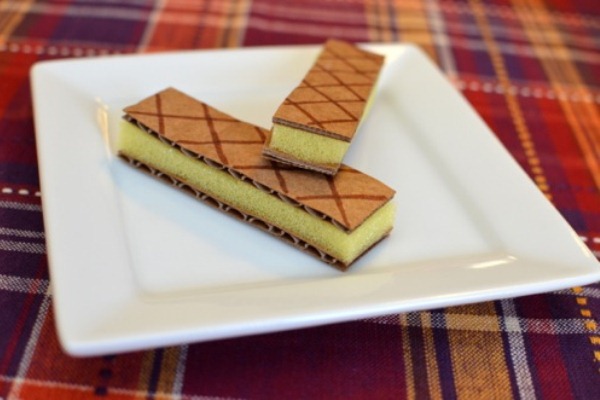 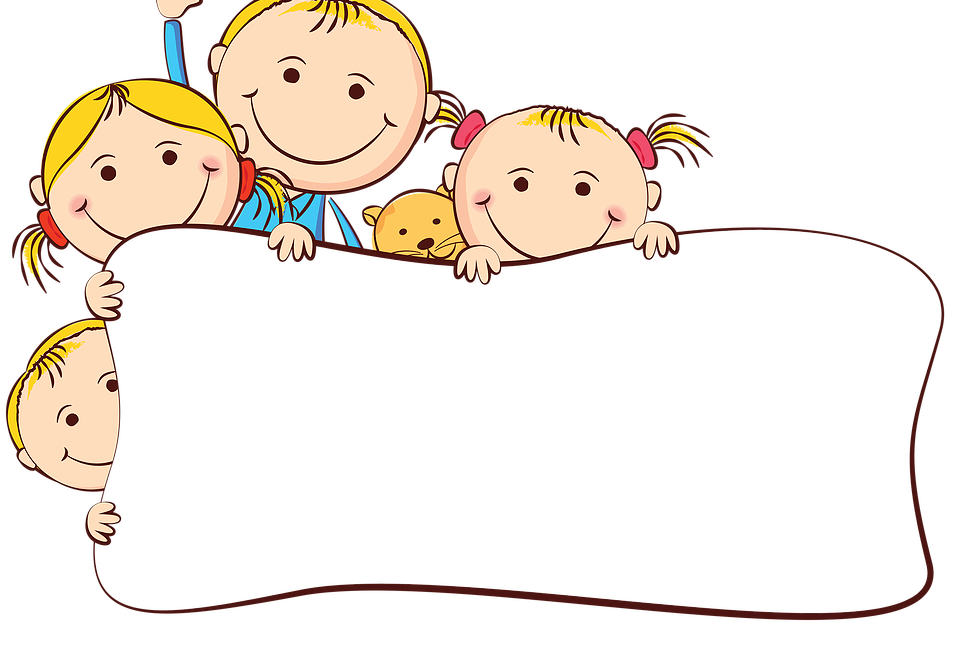 Ручейки звенят, бегут,В путь кораблики зовут.
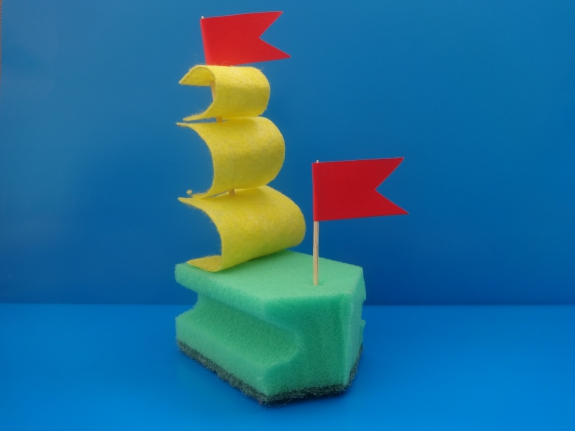 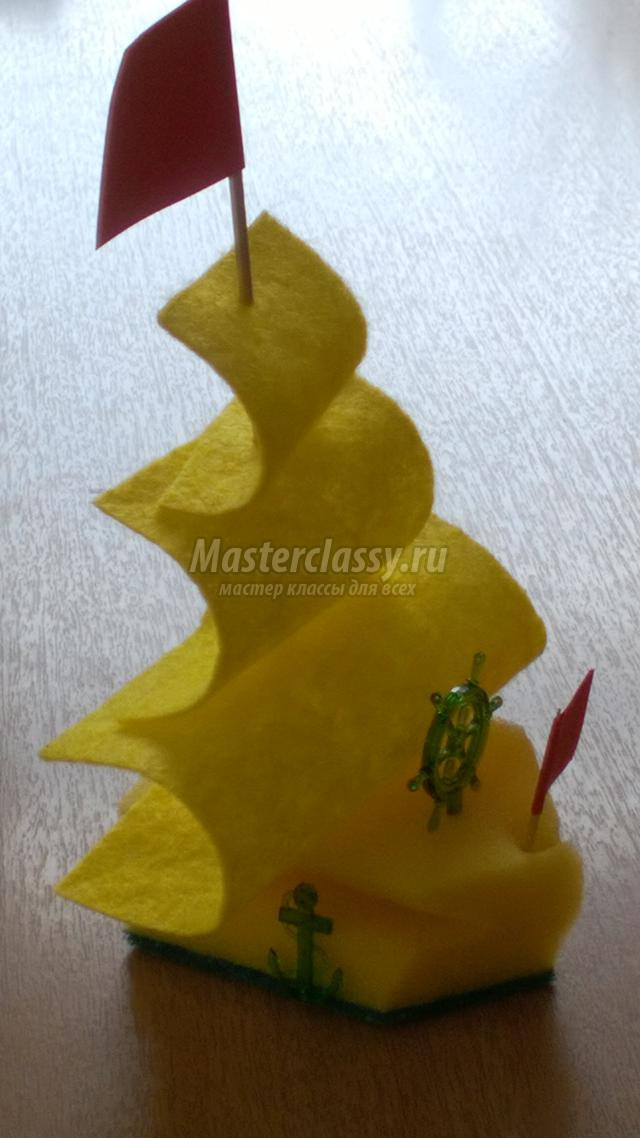 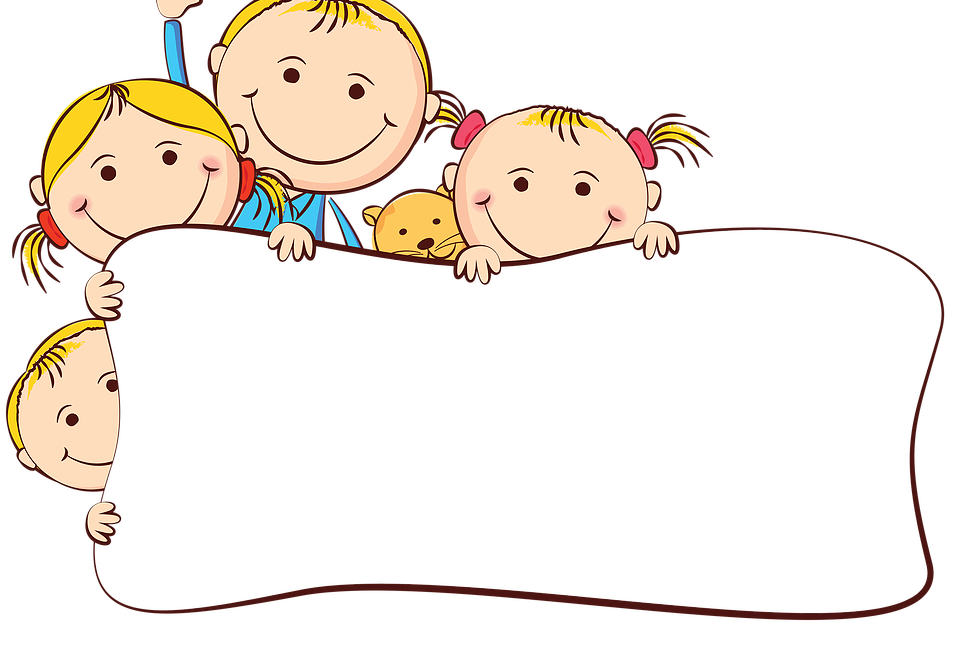 Хороша моя машина, 
Может ездить без бензина.
Только ключик повернется – 
И машинка заведется
би – би - би
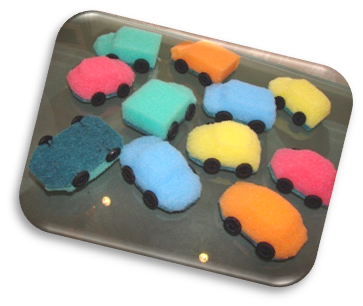 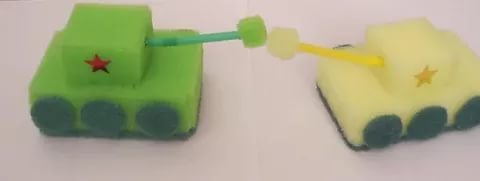 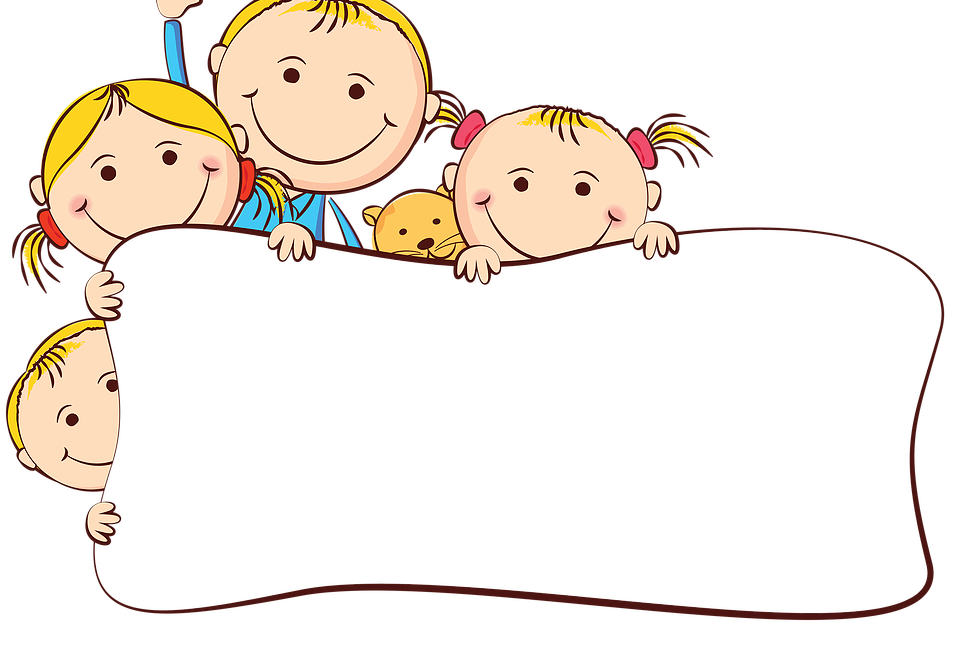 Хороши у нас игрушки: Куклы, мишки и хлопушки.
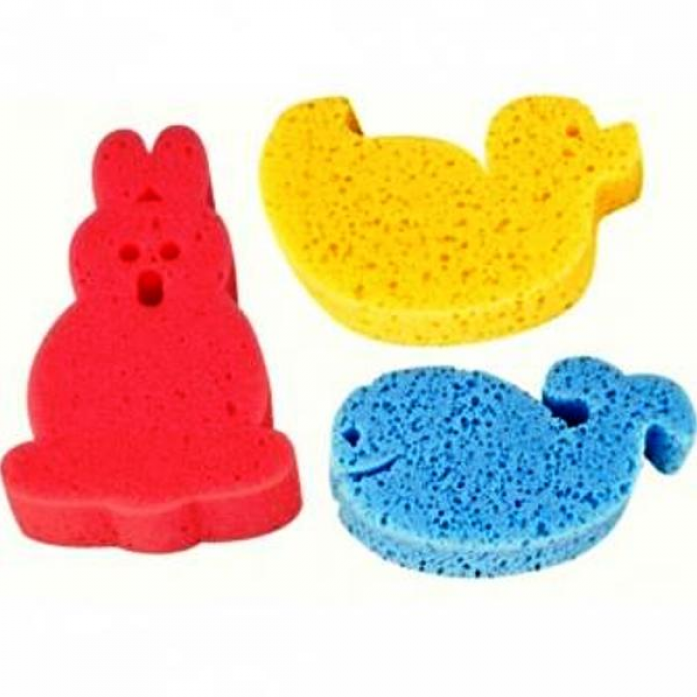 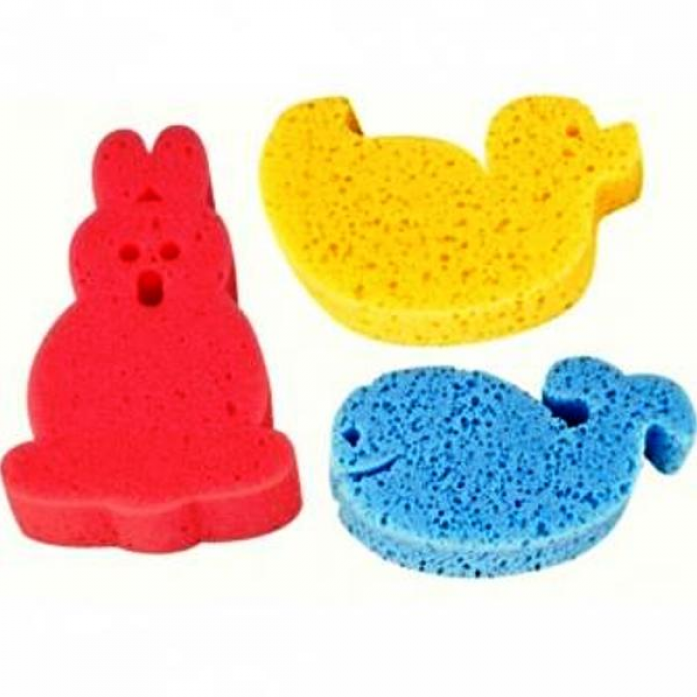 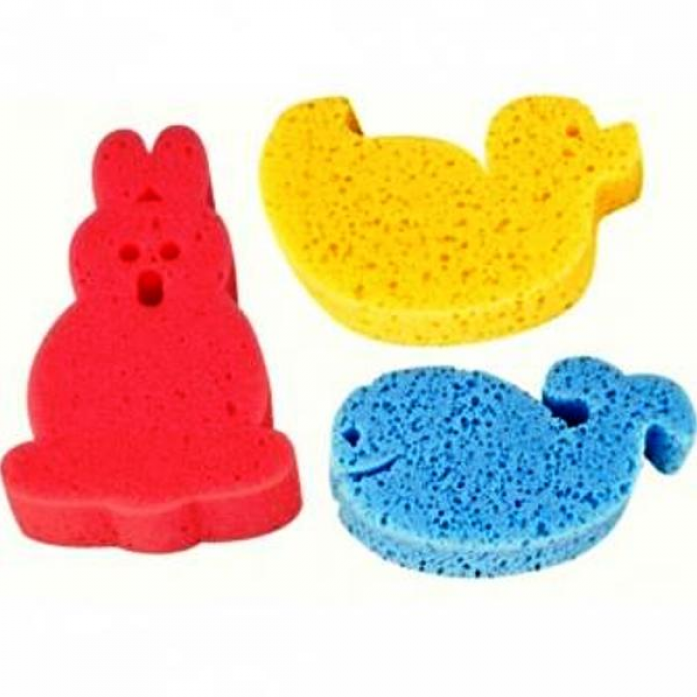 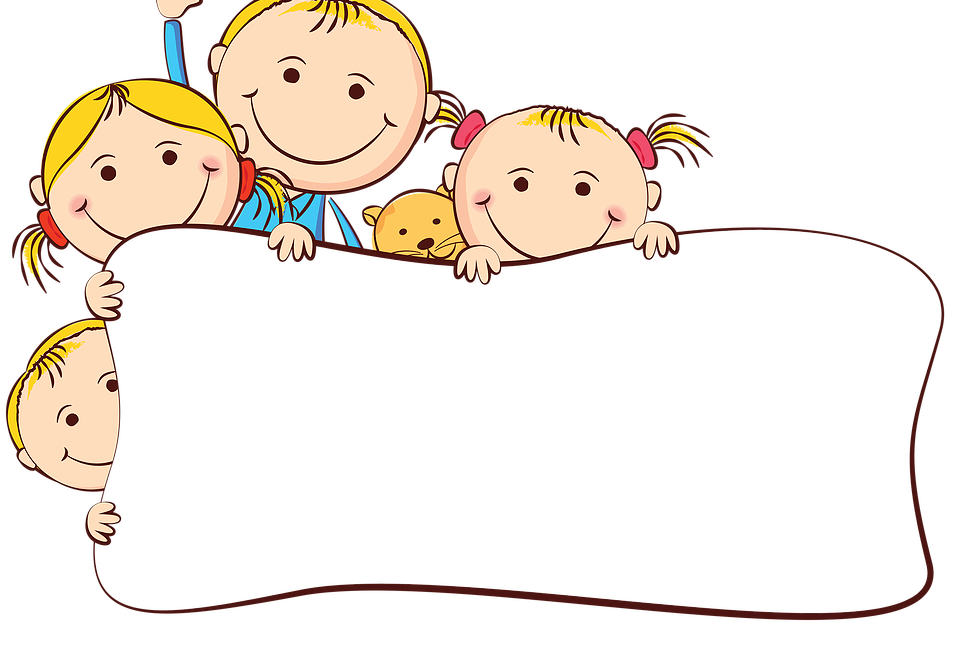 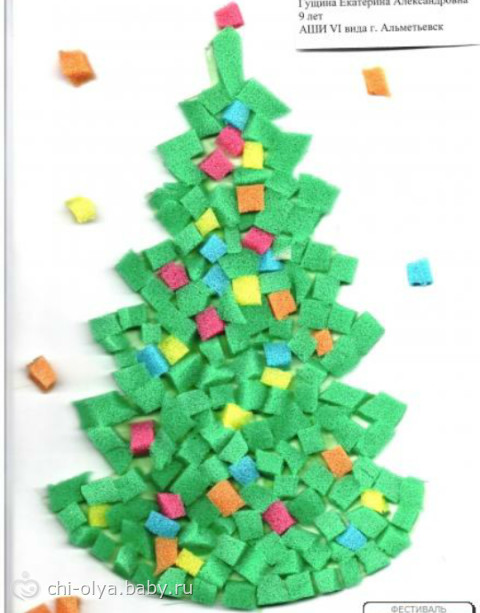 Елочка, елка,
Колкая иголка.
- Где ты выросла?
В лесу.
-Что ты видела?
- Лису!
Шапочка на ножке
Около дорожки,
В мой прекрасный кузовок
полезай скорей, дружок.
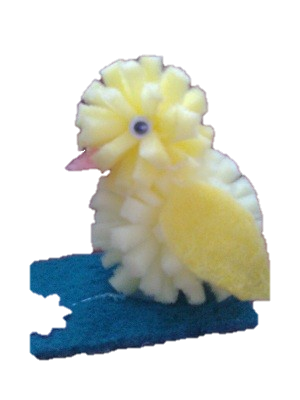 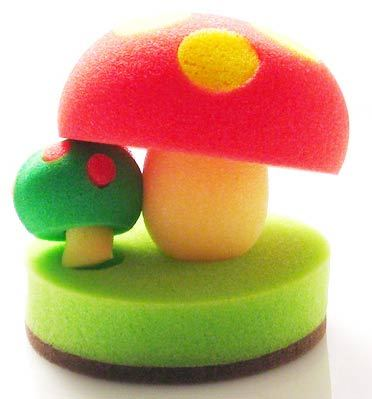 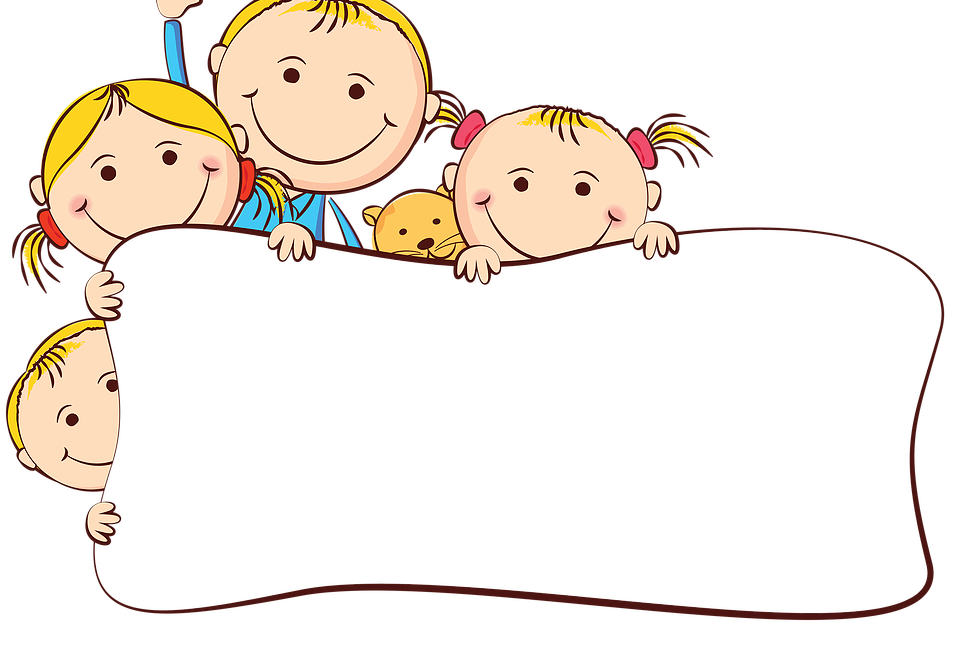 Конструктор – умная игра,Завлекательна, хитра.Интересно с ним играть,Строить, составлять, искать!Приглашаю всех друзейВ конструктор поиграть скорей!
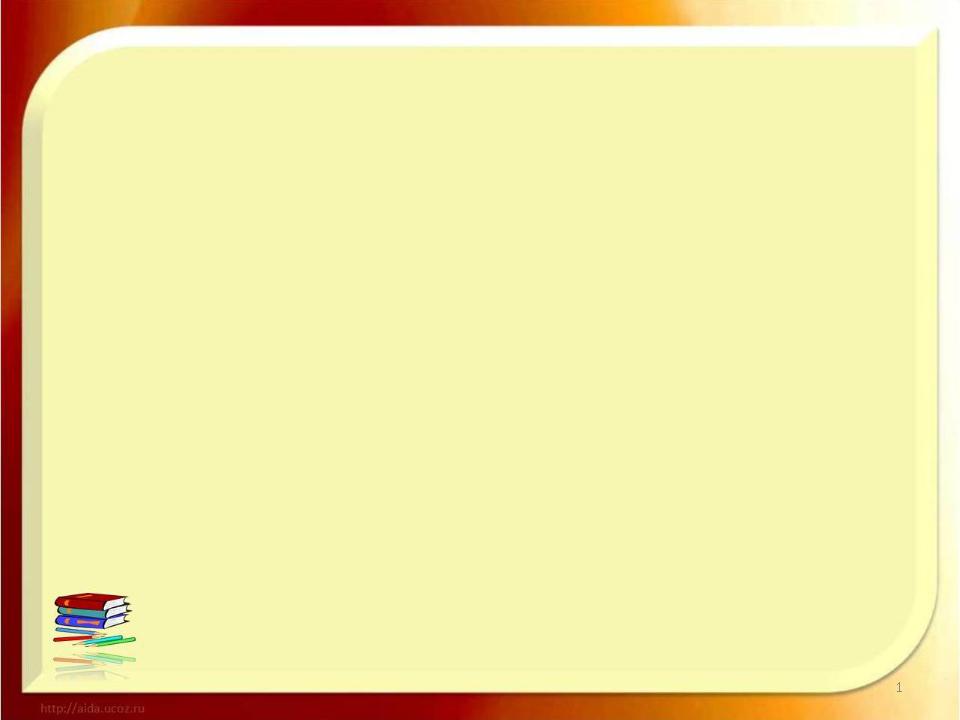 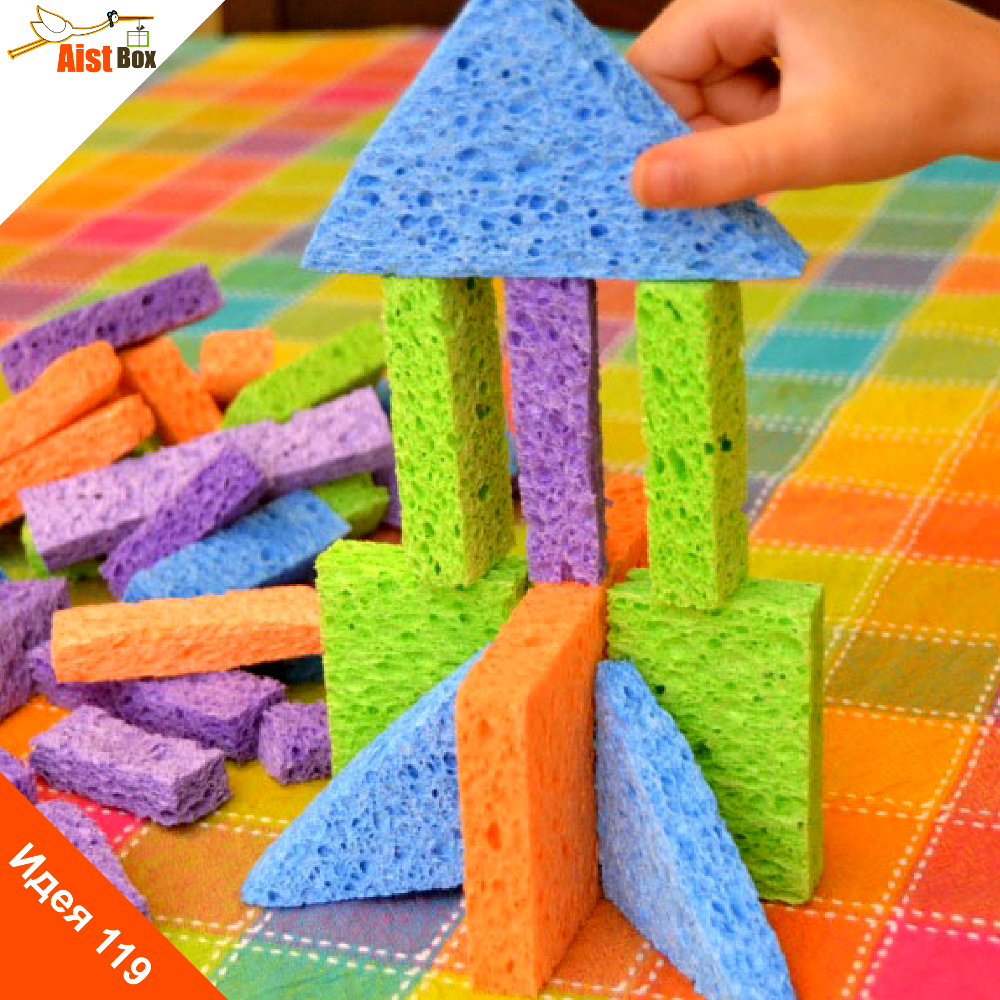 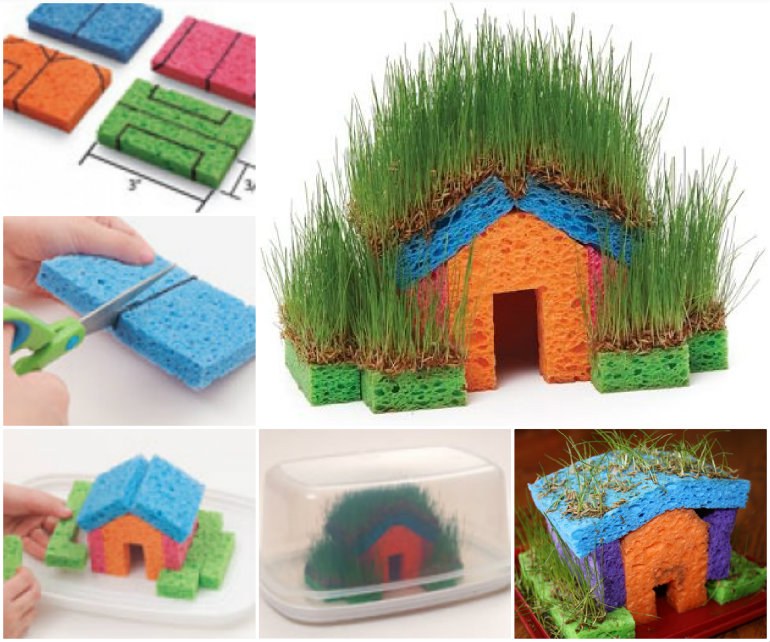 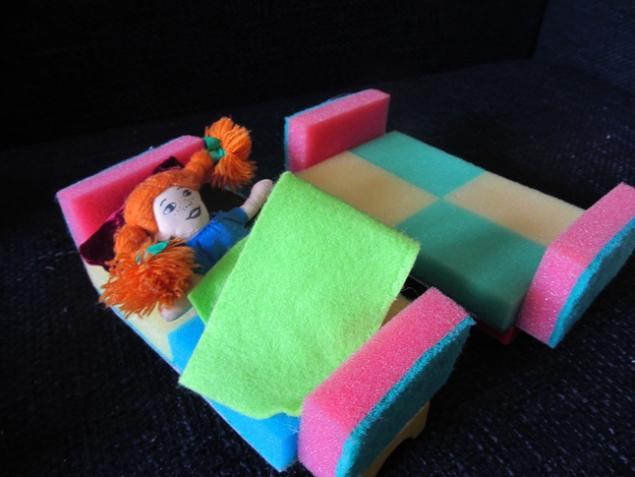 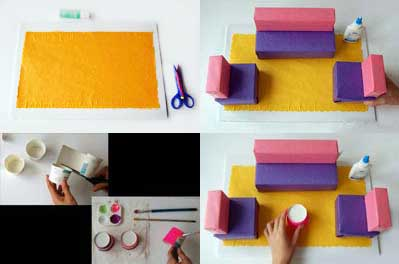 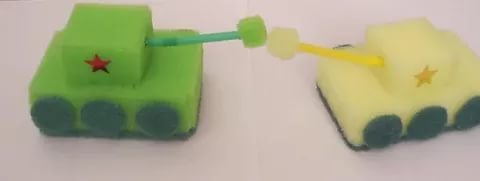